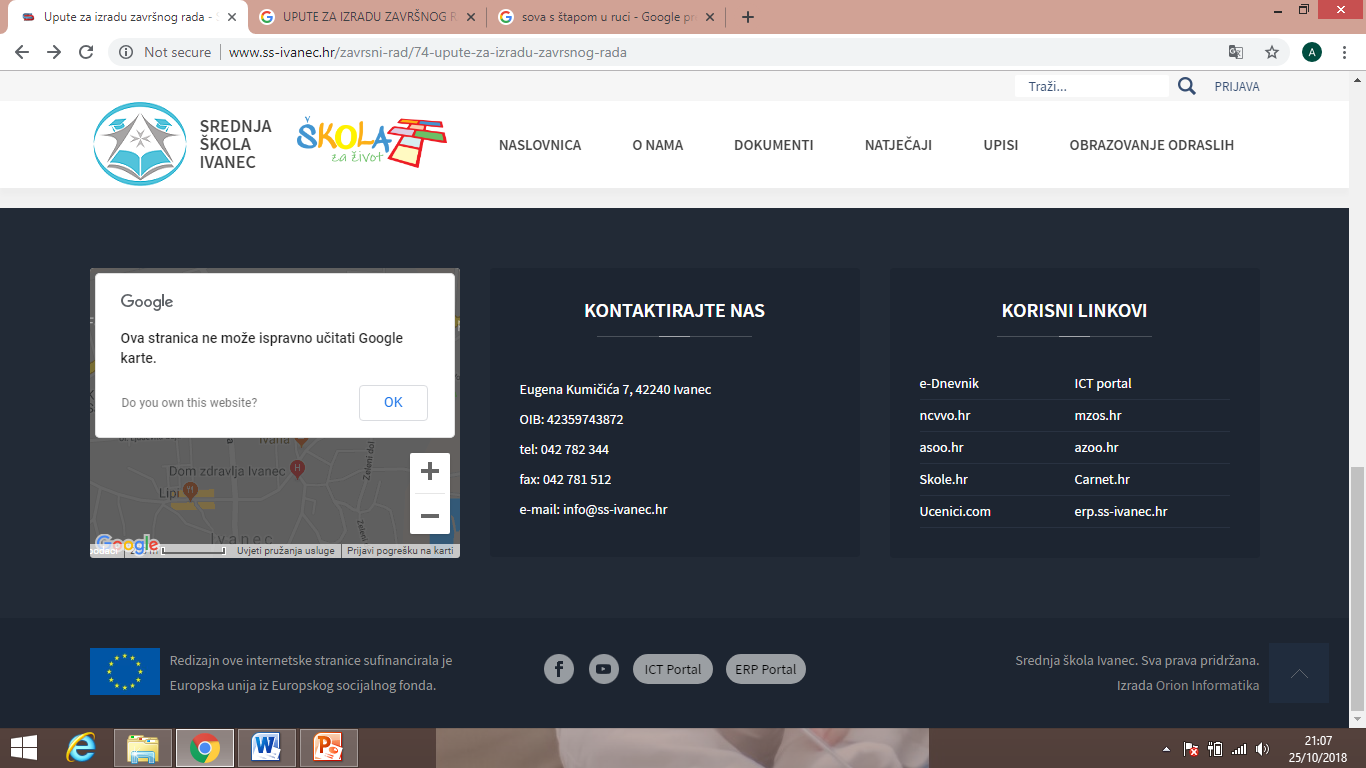 UPUTE ZA IZRADU ZAVRŠNOG RADA
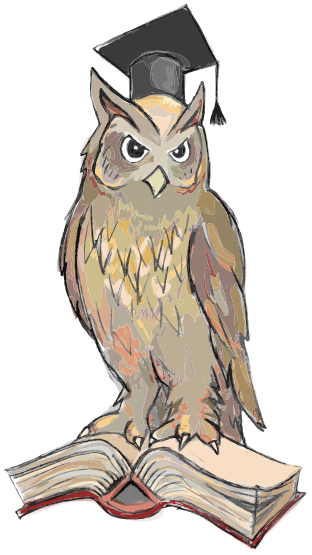 Završni rad je učenikova samostalna stručna obrada izabrane teme.
Izradbom i obranom završnog rada učenik :
pokazuje stupanj usvojenosti teorijskog i praktičnog znanja i sposobnost služenja stručnom literaturom i elektroničkim izvorima podataka. 
dokazuje stupanj stečenih kompetencija i ishoda obrazovanja u obrazovnom profilu
pokazuje se kompetentnost samostalnog istraživanja i stručne obrade izabrane teme na sustavan, smislen i gramatički i pravopisno ispravan način.
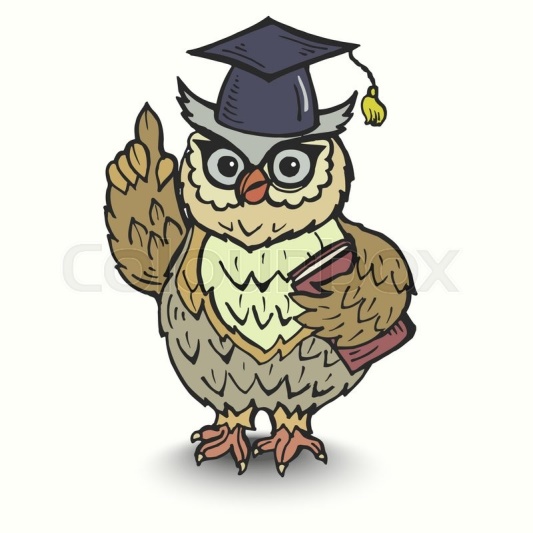 Obranom završnog rada u obliku prezentacije
pokazuje se učenikova sposobnost samostalnog izlaganja, 
objašnjavanja i 
prezentiranja rezultata istraživanja u pisanom radu.
Koraci u izradi završnog rada
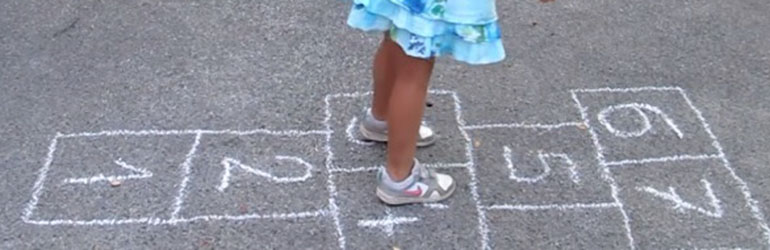 1) Učenik izabire temu završnog rada u dogovoru s predmetnim nastavnicima struke, a poštujući rokove iz Pravilnika o izradbi i obrani završnog rada
2) Nakon izbora teme završnog rada učenik  predlaže 
    nacrt ili strukturu završnog rada mentoru na redovitim konzultacijama.
 Ovdje je važno da učenik navede popis literature i druge izvore podataka koje namjerava koristiti pri izradi završnog rada
3) Nastavnik zajedno s učenikom definira precizan sadržaj i strukturu završnog rada. 
Tijekom izrade u vrijeme dogovorenih konzultacija nastavik stoji na raspolaganju za sve eventualne nejasnoće, sugestije oko pisanja rada i savjete oko dodatnih izvora literature.
4) Nakon što izabere temu završnog rada učenik  
prikuplja literaturu, udžbenike, članke iz časopisa, informacije s interneta ili baza podataka koji obrađuju izabranu tematiku. 
Proučavanje stručne literature je nužan preduvjet daljnjeg samostalnog rada.
5) Učenik izrađuje rad samostalno 
s pravom i obvezom redovitih konzultacija s mentorom. 
Mentor prati rad učenika i pomaže mu savjetima, a može zahtjevati doradu, izmjenu ili dopunu završnog rada. 
Učenik  je dužan postupiti prema uputama i primjedbama mentora.
Završni rad sastoji se od sljedećih dijelova:
naslovna stranica
sadržaj
uvod
glavni dio – razrada teme
zaključak
literatura
prilozi
posljednja  stranica rada (za upisivanje ocjena)
 
Završni rad treba spiralno uvezati .
Naslovnom stranicom
autor uspostavlja prvi kontakt s čitateljem rada. 
Treba sadržavati osnovne podatke ( o školi, smjeru, učeniku, mentoru, nastavnom predmetu, naslovu završnog rada, školskoj godini )
 te biti odgovarajuće oblikovana. 
Nikada se ne označava rednim brojem. 
Ubacivanje slika u naslovnu stranicu se ne dozvoljava
Sadržaj
predstavlja tematski prikaz rada i daje uvid u stranice rada na kojima se nalaze naslovi cjelina, poglavlja, odjeljaka. 
Sadržaj se stavlja odmah iza naslovnice.
Uvod
se numerira arapskim brojem 1. 
Uvod sadrži osnovne naznake problema koji se razmatra (imenuje se problem i razlog izbora za predmet proučavanja)
 način obrade problema i strukturu rada.
Glavni dio ili razrada teme
ukoliko to tema dopušta, sastoji se od dva temeljna dijela. 
Prvi je dio teorijski dio u kojem se navode teorijski doprinosi različitih autora . 
Drugi dio je praktični dio u kojem se prikazuje konkretan primjer problema ili slučaj iz prakse.

 Cjelokupan sadržaj teksta u radu treba biti smisleno raspoređen.
Tekst završnog rada završava zaključkom
u kojemu ukratko treba prikazati rezultate i spoznaje do kojih se u radu došlo.
 U zaključku je poželjno iznijeti stav o istraženom problemu, prikazati eventualnu nepodudarnosti teorije i prakse, te istaknuti vlastita mišljenja i prijedloge. 
Zaključak mora započeti na posebnoj stranici i numerira se
Popis literature slijedi
nakon zaključka, a prije eventualnih priloga ili dodataka. 
Naslov   Literatura numerira se i piše  velikim slovima na vrhu stranice.
U izradi svoga završnog rada
koristit ćete Internet pa je stoga važno naglasiti da se metoda copy-paste  s interneta u Word ne smatra izradom završnog rada. 
Podaci se mogu preuzeti s interneta, ali to na smije biti copy-paste  čitavih stranica.
Sretno
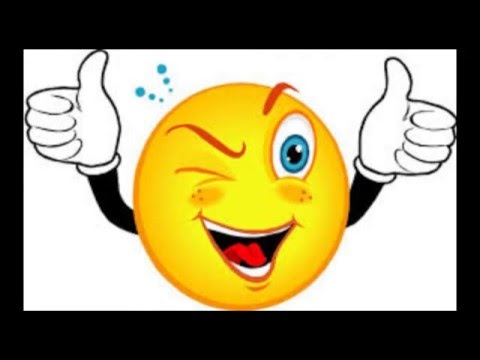